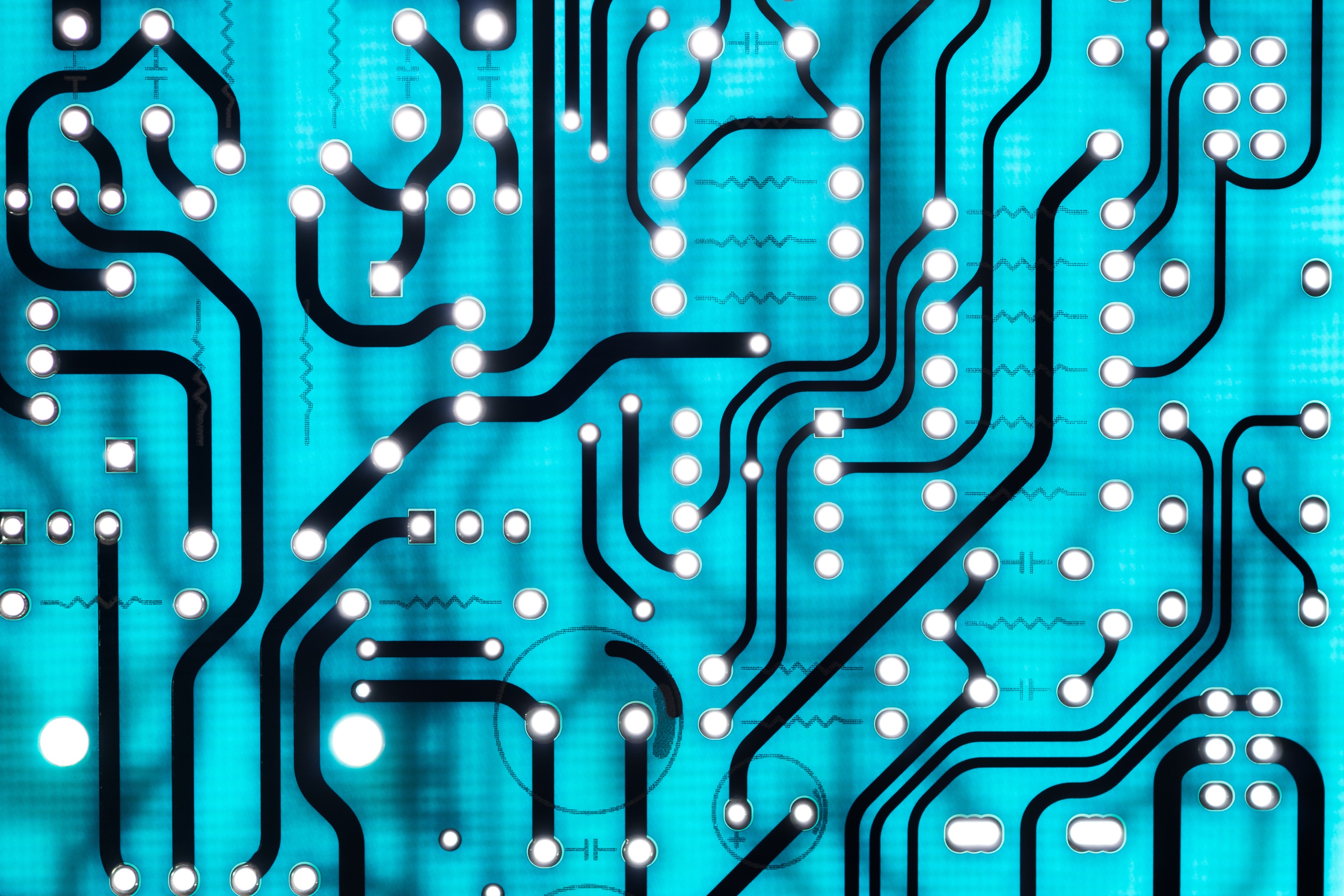 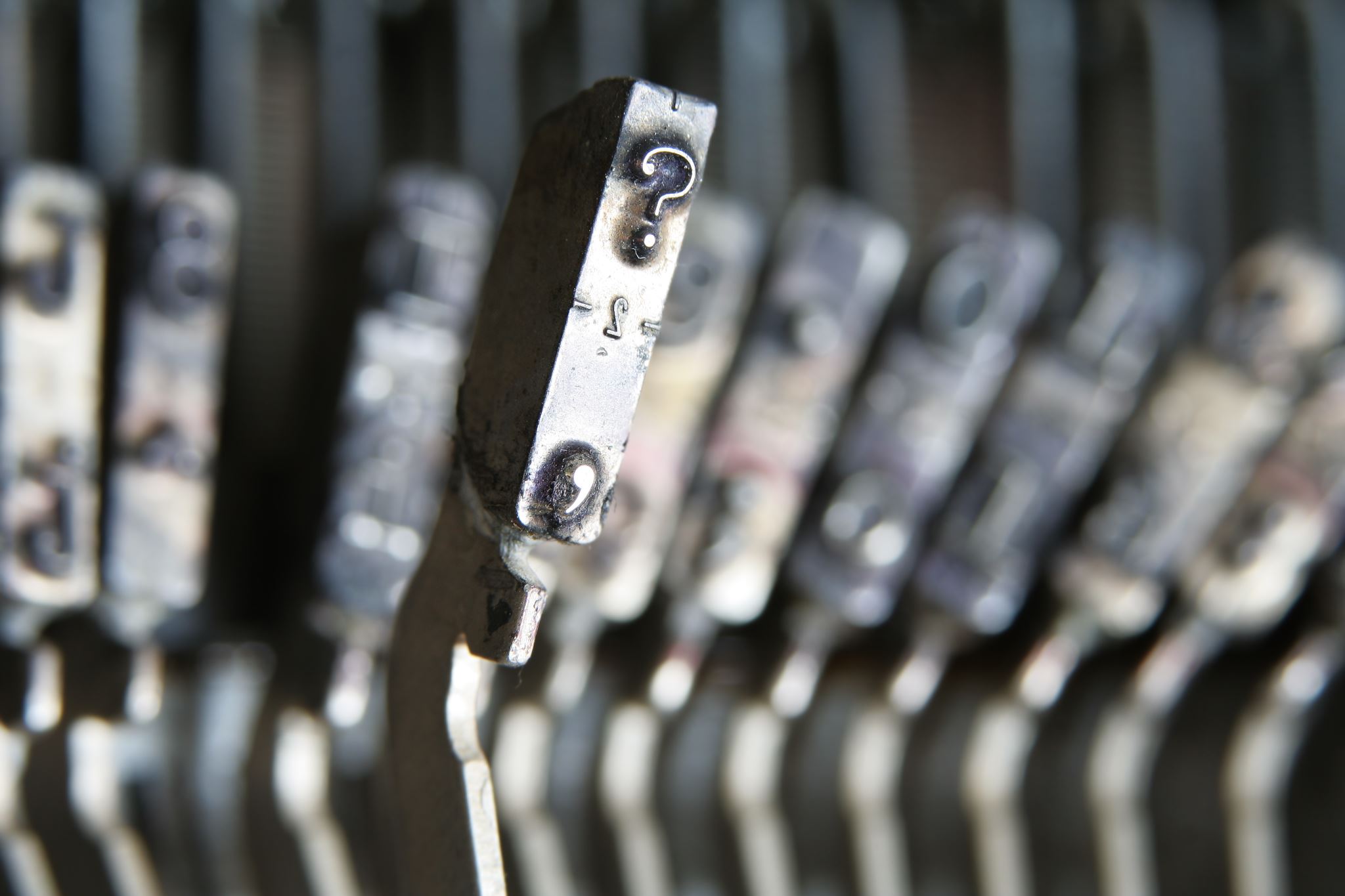 The basics of Markdown
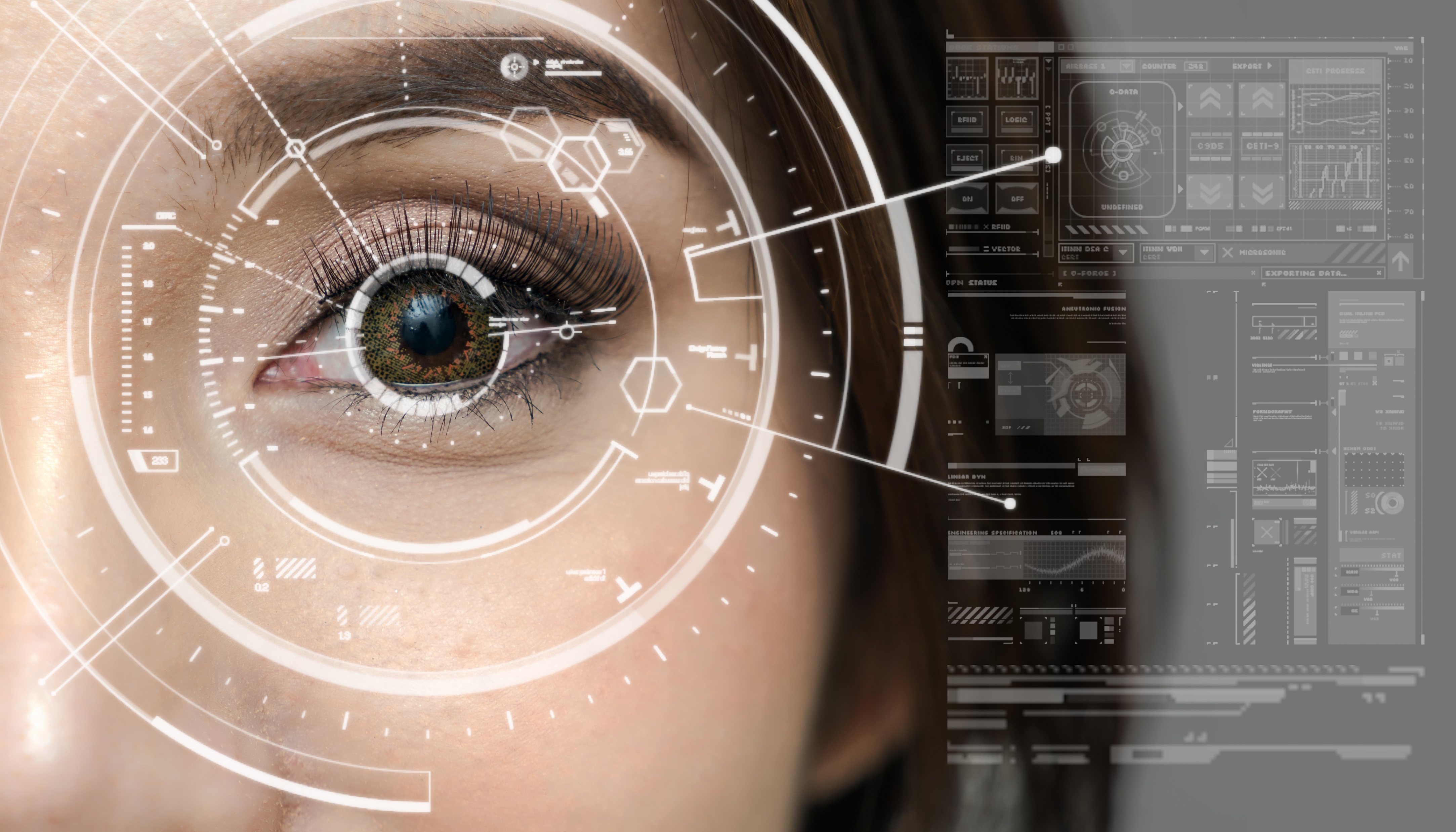 What is Markdown?
Markdown is a lightweight markup language
Create formatted text using a plain-text editor
Main goal is to make writing for the web more accessible, prioritizing readability and ease of use
Created by John Gruber and Aaron Swartz in 2004
Headings
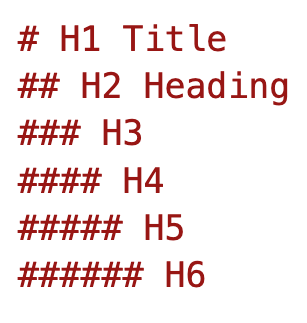 Use 1-6 hash (#) symbols to indicate the heading level
One H1 per markdown file. This is the title.
Avoid using bold or other markup in headers
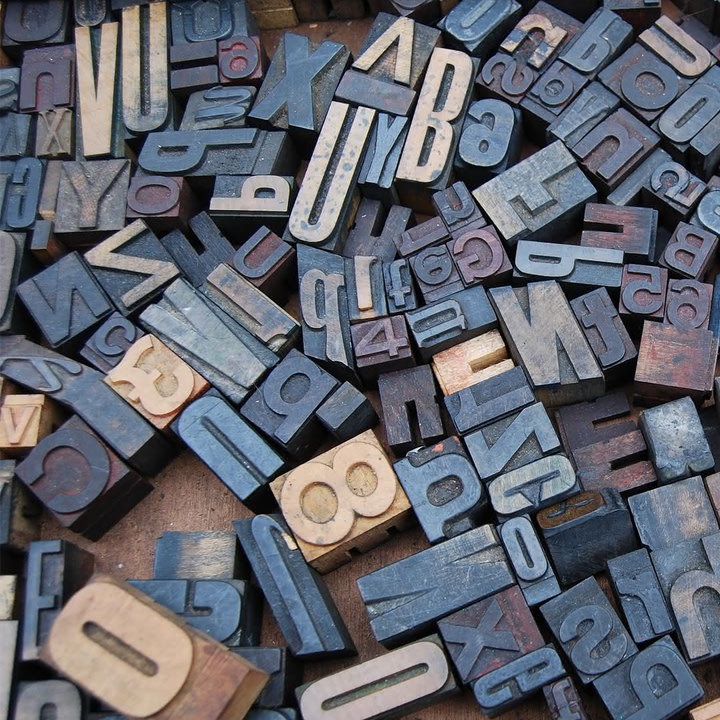 Formatting
Letter case
PowerShell keywords and operators should be all lowercase
Use proper (Pascal) casing for cmdlet names and parameters
Backtick syntax elements within a paragraph
Cmdlet names & Variables - `Verb-Noun`, `$counter`
Syntactic examples `Verb-Noun -Parameter`
File paths and URLs - `C:\Program Files\PowerShell`, `/usr/bin/pwsh`
Property or parameter values
Bold is used for semantic markup, not emphasis - use asterisks **
Property & Parameter names
Class names, object or type names
Module names
Italics - use underscore _
Only used for emphasis, not for semantic markup
Use when defining a term for the first time
Lists
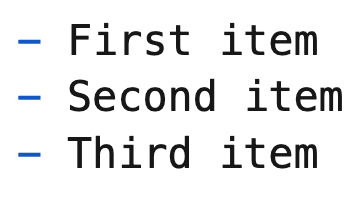 Unordered lists
Use the hyphen character (-) for list item bullets



Ordered list
Use number 1 for all list items
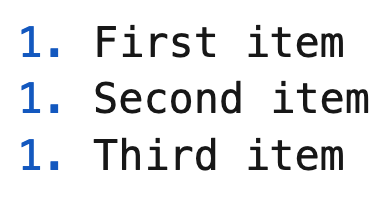 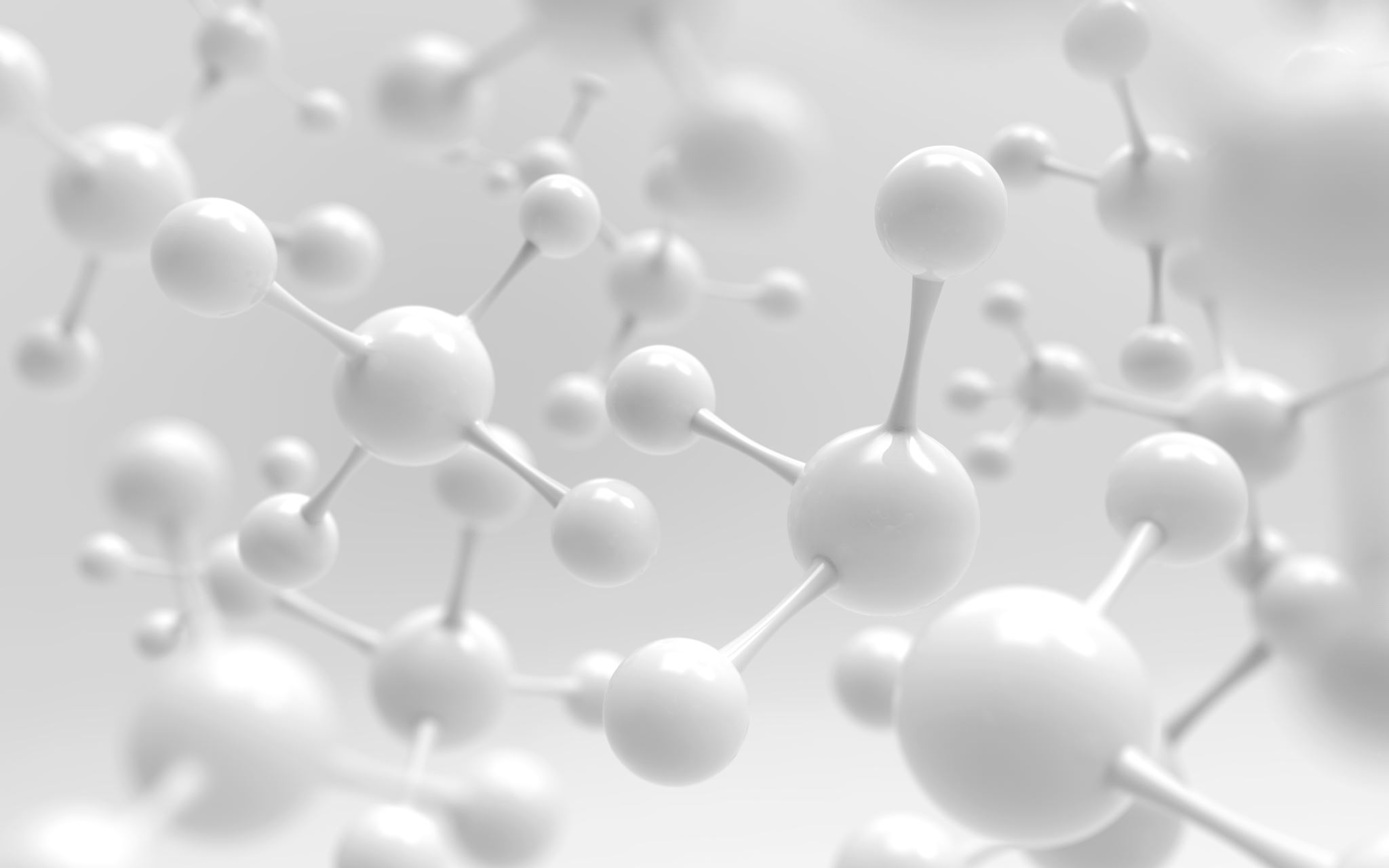 Links and images
Links
[title](https://www.example.com)
Images
![alt text](image.jpg)
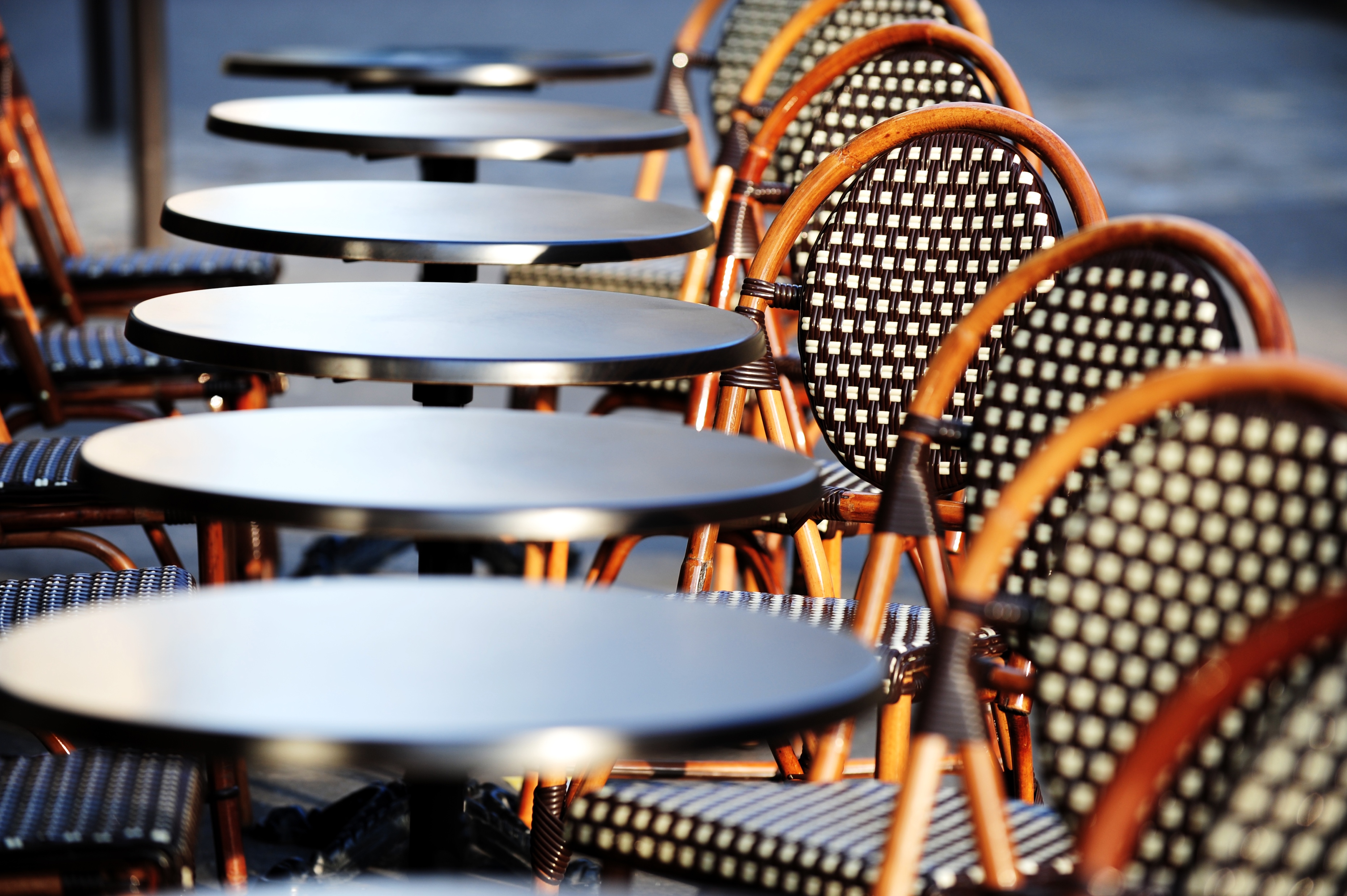 Tables
Code
Inline code
Use `Get-Help` to learn how to use a command in PowerShell.
Fenced code block
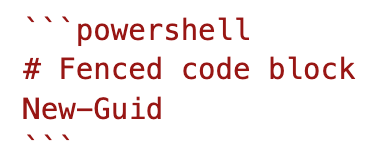 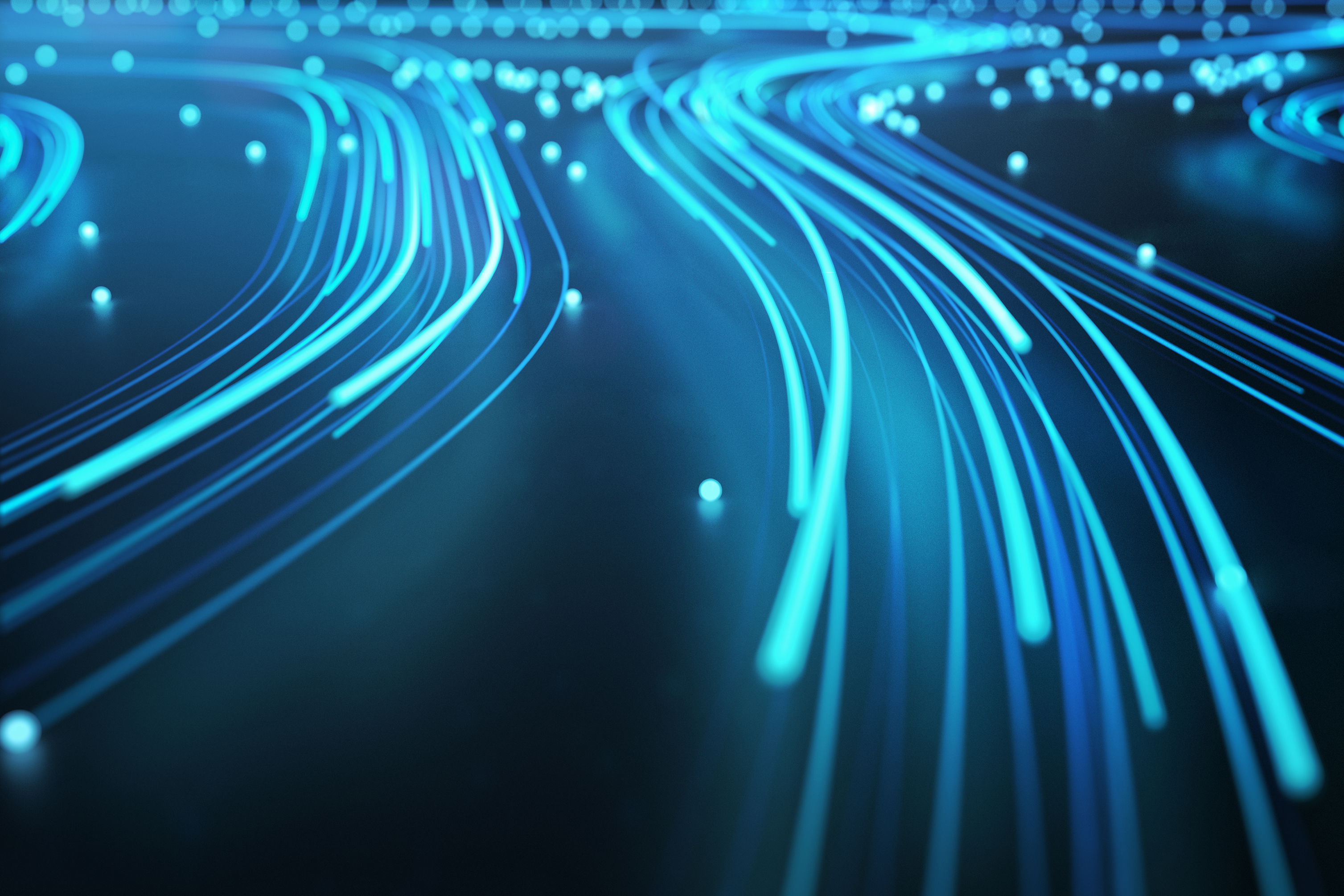 Line length
Use semantic line breaks to limit line length
Conceptual = 100 characters
Reference = 100 characters
About = 80 characters
Reflow Markdown extension
No hard tabs - use spaces only
No trailing spaces on lines